,,,
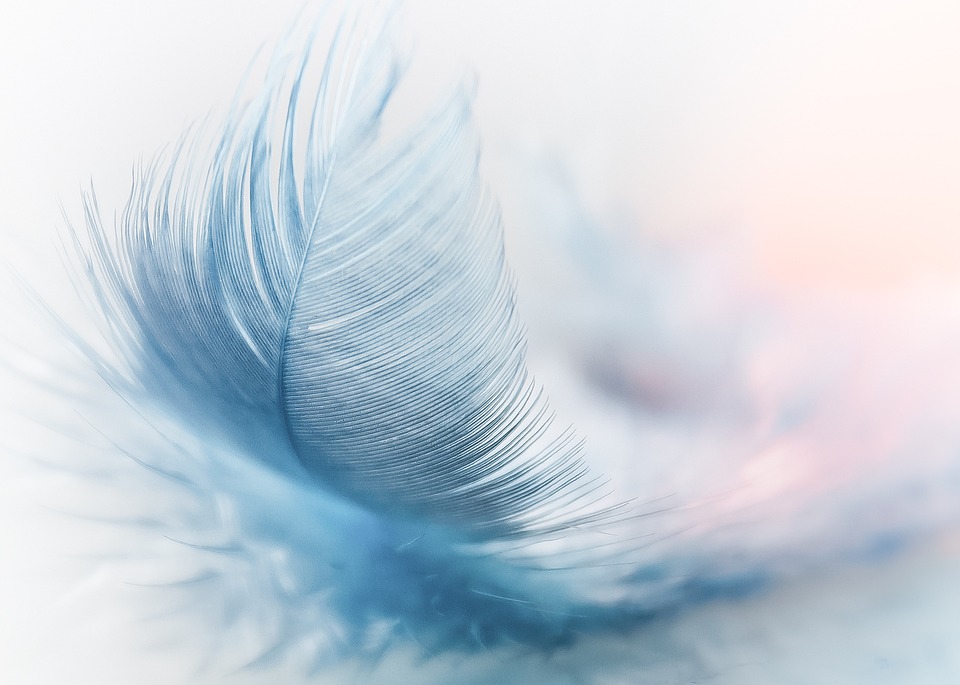 ри
,,,
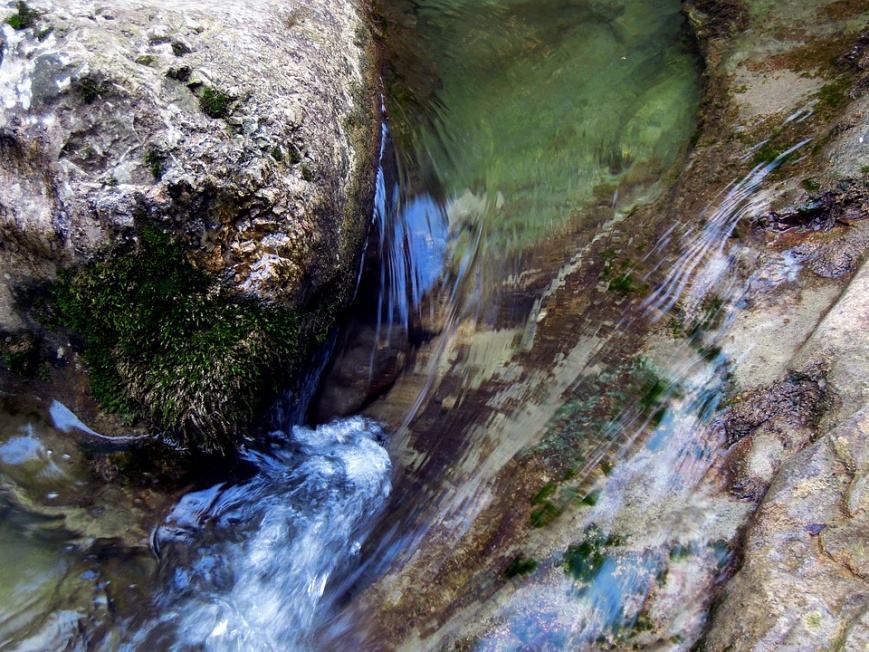 А
Сергей Александрович Есенин(1895 - 1925)
https://time.graphics/line/bf270d0b54211ee6c257dd43546e6b22
Художественное своеобразие стихотворений С.А. Есенина «Там, где капустные грядки» и «Прячет месяц за овинами»